Sports of teenagers
Borovec
Hartman
Popular sports in czech republic
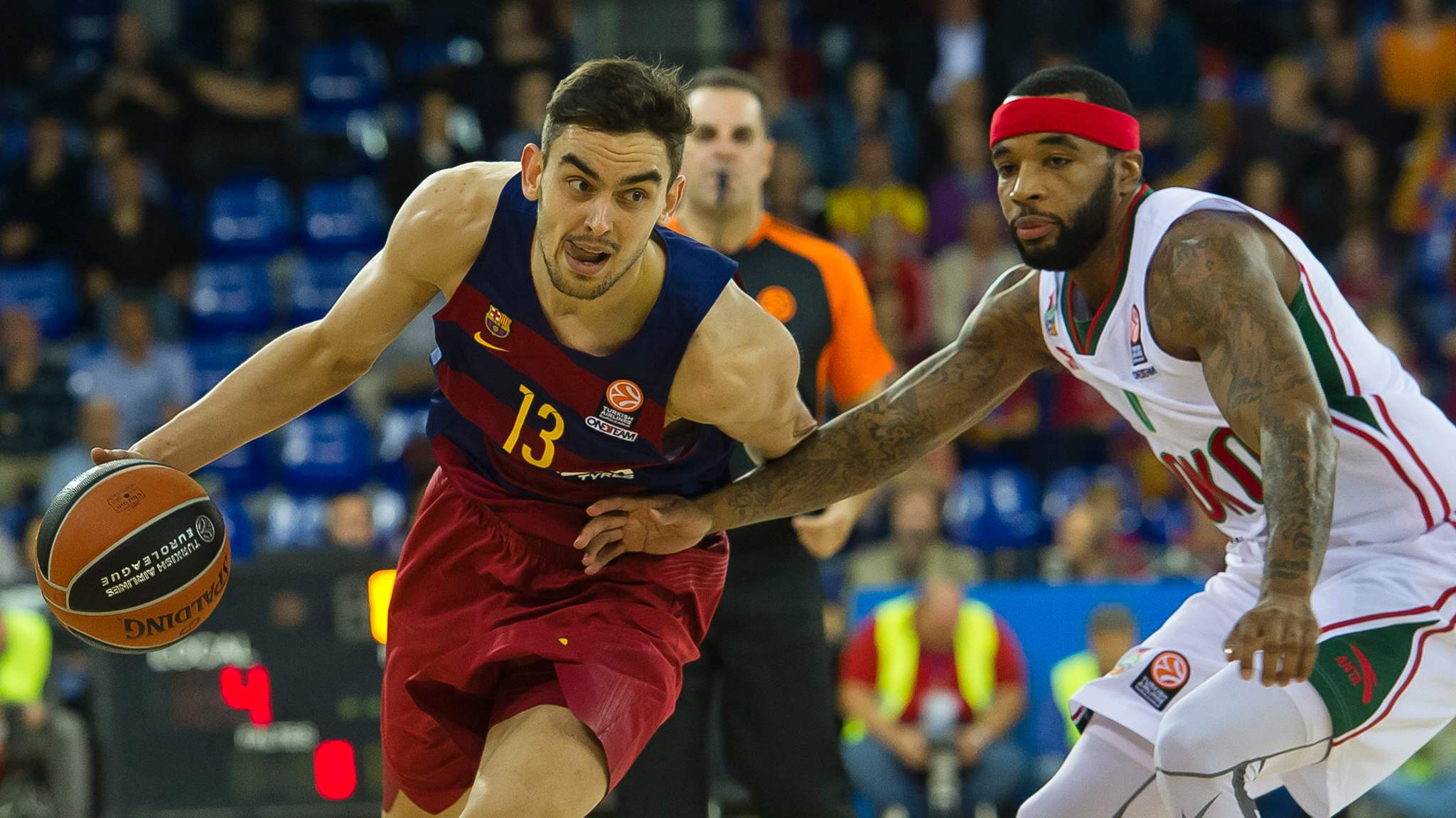 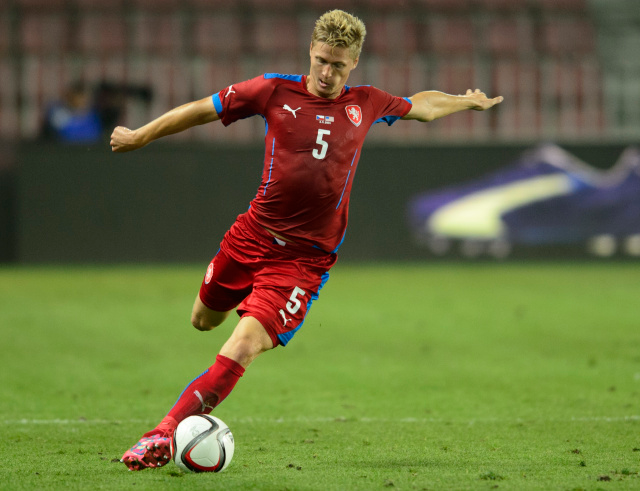 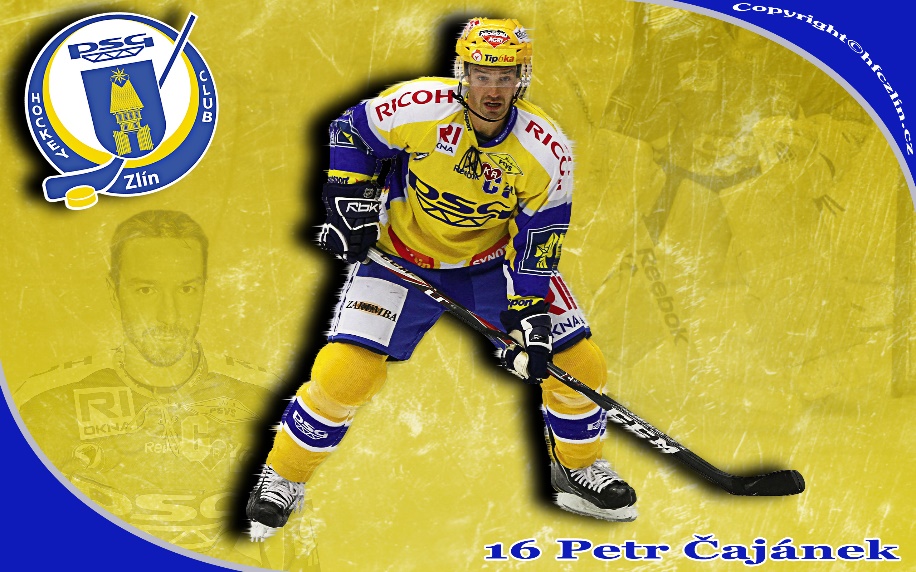 IN ZLIN there are POPULAR THeSe SPORT CLUBs
Ice hockey: 
PSG Zlín
IN ZLIN there are POPULAR THeSe SPORT CLUBs
FOOTBALL:
FC FASTAV ZLÍN
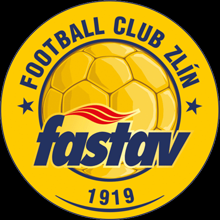 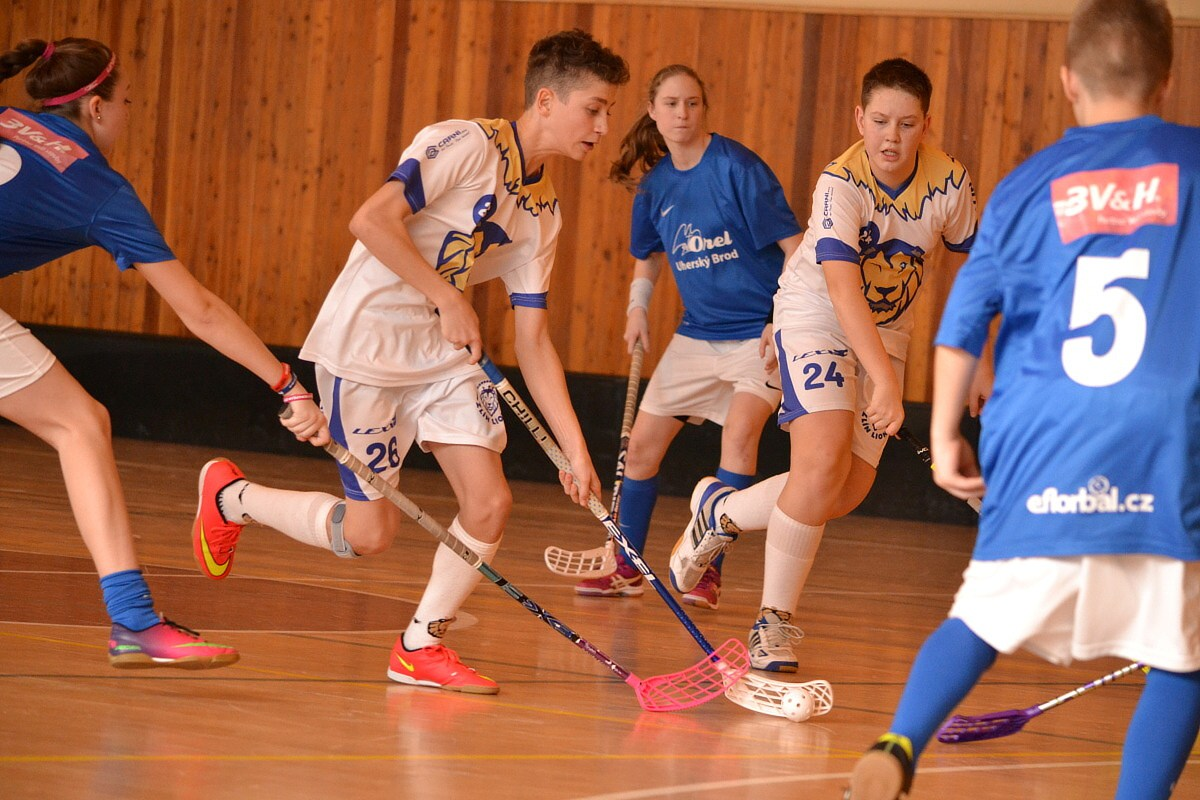 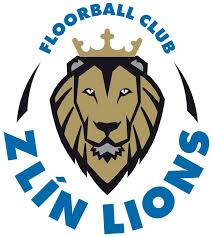 IN ZLIN there are POPULAR THese SPORT CLUBs
FLOORBALL:
LIONS ZLÍN
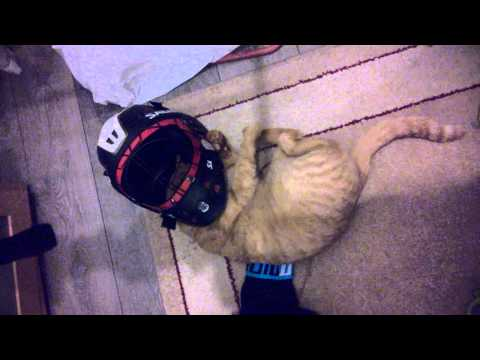 THE END
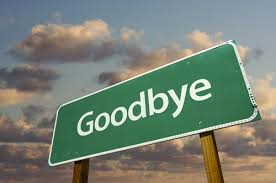